A Preview of the Cell
Instructor: Dr. Mahmoud  A. Srour
Course:  Cell Biology  0202211

Reading:
Becker’s World of the Cell, 8th ed/ 2012. Chap 1, p. 1-8.
Lec # 1			Sat  08.09.2012
Introduction
What is a cell? 
“the basic unit of biology”  OR “the basic unit of life”
The basic structural and functional unit of living organisms, or the smallest structure capable of performing the essential functions characteristic of life
[Speaker Notes: Cytology: the study of cellular structure,  based primarily on microscopic techniques.]
A more thorough answer:
		A membrane-bound compartment
	
		Filled with aqueous solution of 	chemicals

		Able to reproduce itself
All forms of life are made up of cells

Simplest life forms are single cells, e.g. bacteria

Higher life forms are multi-cellular 
multiple specialized cell types 
communication among various cell types required for survival of organism
The cell theory
In 1839, Schwann postulated the cell theory
(1) All organisms consist of one or more cells 
(2) The cell is the basic unit of structure for all organisms 
Later, Virchow (1855) added 
(3) All cells arise only from preexisting cells
Typical Cell Architecture
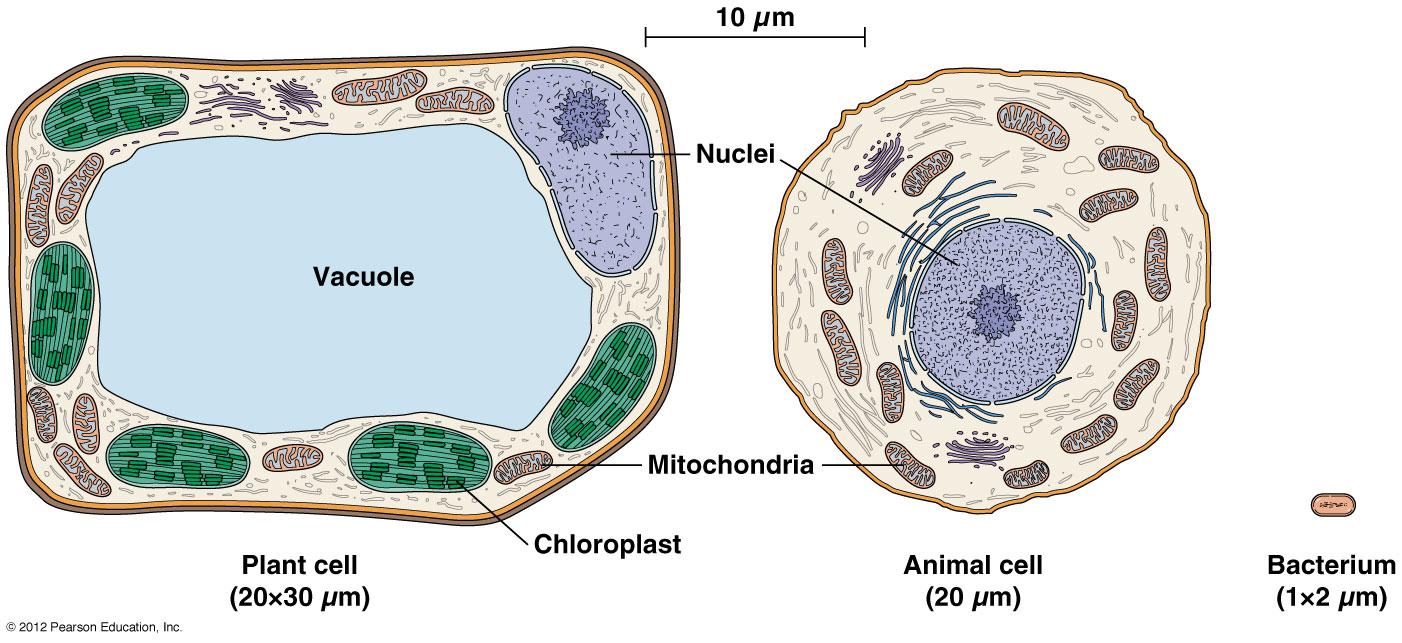 Figure 1A-1
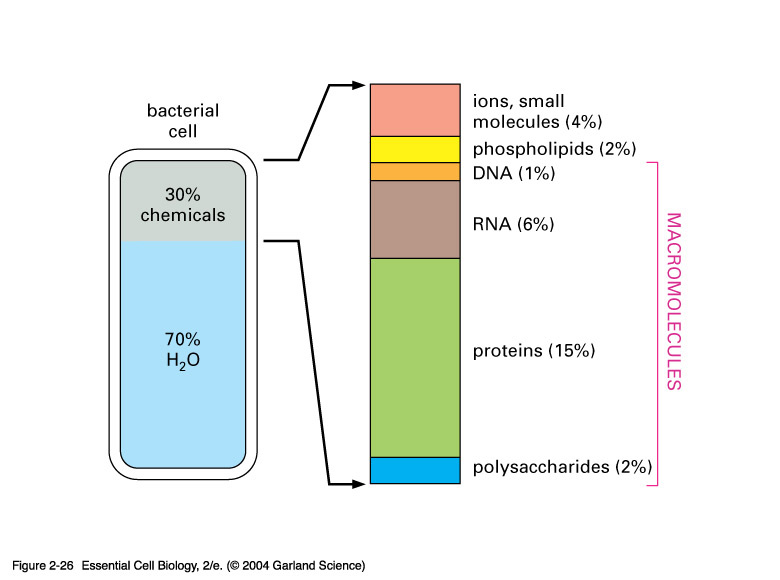 Figure 1-1
The cells of the world
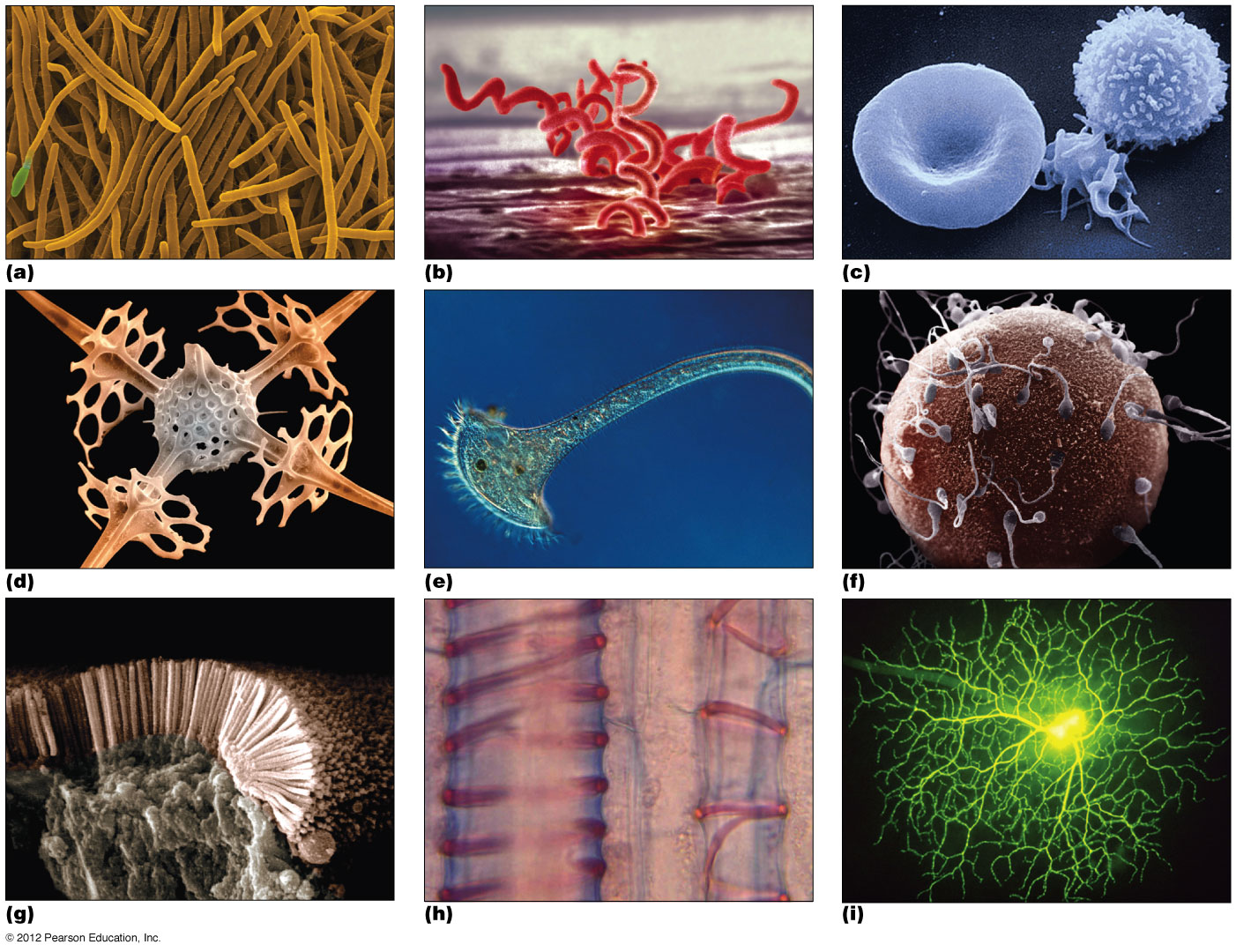 The emergence of modern cell biology
What is cell biology? 
Simple answer:  The study of cells

The study of the 
	structure, 
	function, 
	reproduction, 
	behavior, and 
	evolution 
	of cells, leading to further understanding of life processes.
The emergence of modern cell biology
Three historical strands weave together into modern cell biology, each with important contributions to understanding cells
The cytology strand focuses mainly on cellular structure, and emphasizes optical techniques
The biochemistry strand focuses on cellular function
The genetics strand focuses on information flow and heredity
[Speaker Notes: Cytology: the study of cellular structure,  based primarily on microscopic techniques.]
The cell biology time line
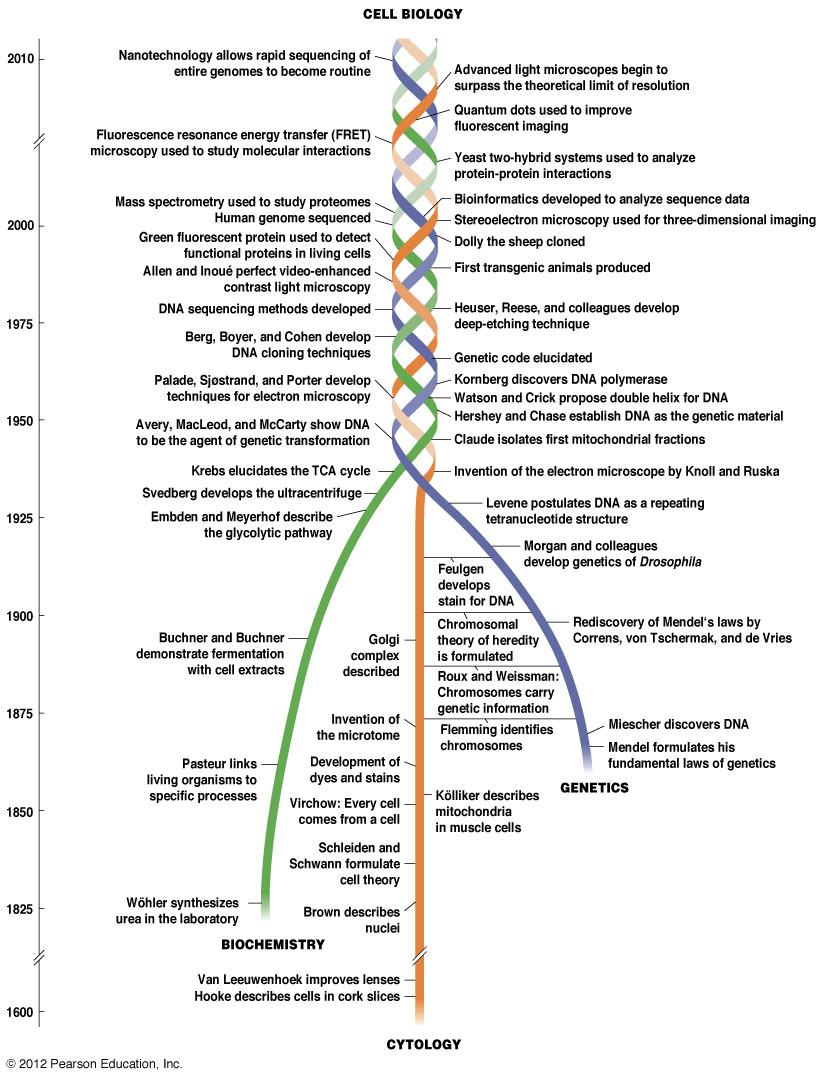 Figure 1-2
Cytology
The study of cell structure 
Prefix cyto- and suffix –cyte are Greek for cell or “hollow vessel”, e.g. 	Erythrocyte; 	osteocyte 
Observation of cell structure using microscopy and stained or unstained tissue or cells 
Cells being studied can be either dead or alive
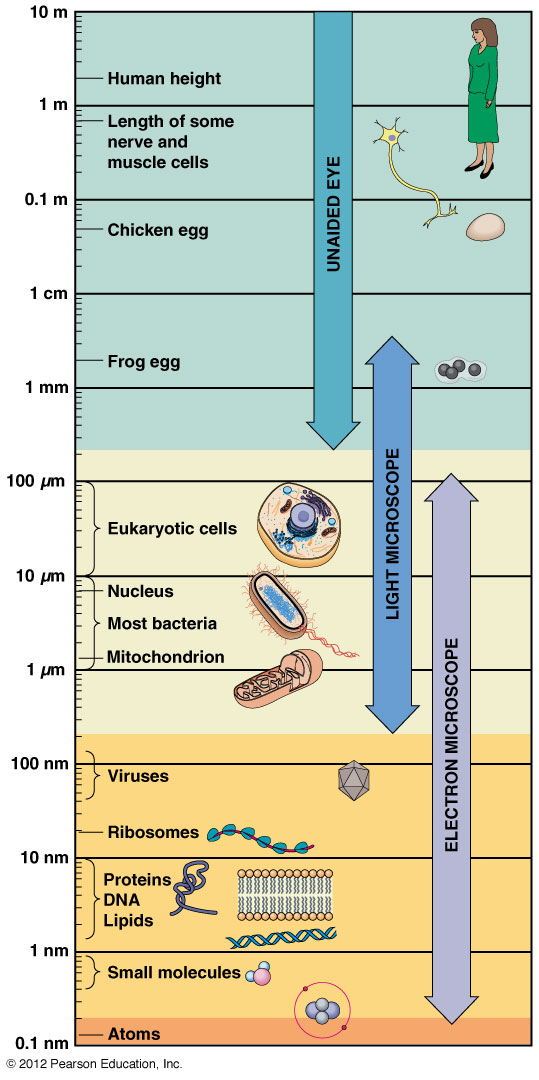 Cytology
Light Microscope – allows us to see cell structure
Brightfield microscopy – white light passes thru fixed tissue
Resolving power – able to see 2 things as individual 
As you are able to see smaller and smaller objects, you also move from light to electron microscope
Figure 1-3 Relative resolving power of human eye, LM, EM
Biochemistry
Study of cell function at sub-cellular level or the biochemistry of biological structure and function
Uses techniques such as: 
Ultracentrifugation (>100,000 rpm)
Chromatography 
Electrophoresis 
Mass Spectrometry 
to separate and study sub-cellular components, such as organelles, nucleic acids (DNA, RNA), and proteins 
Enzymatic reactions and metabolic pathways can be studied using techniques of biochemistry
Important Developments in Biochem
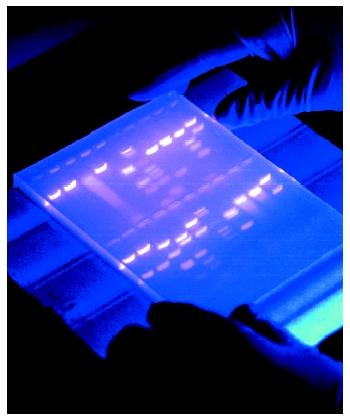 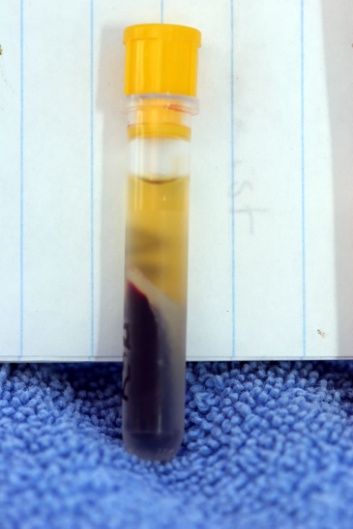 Centrifugation
Electrophoresis
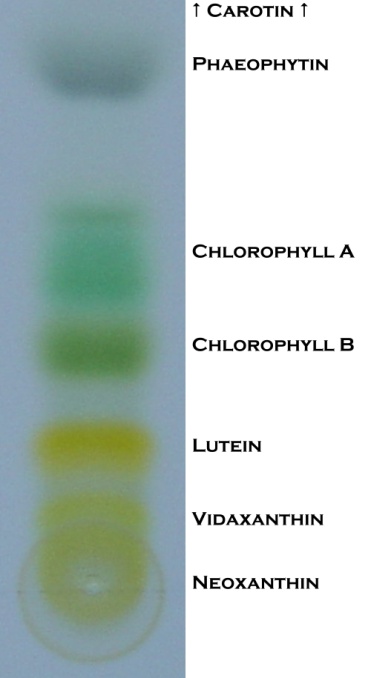 Mass Spectometery:is an analytical technique for the determination of the elemental composition of molecule. It is also used for elucidating the chemical structures of molecules
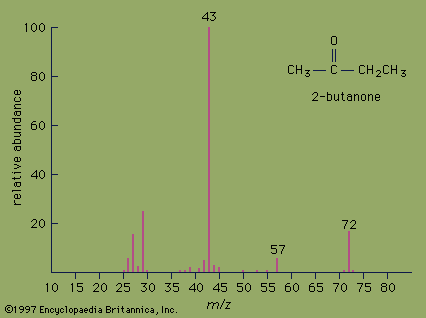 Chromatography
Genetics/Molecular Biology
Focuses on information flow inside the cell
Study of the genetic material (DNA, RNA)
Uses molecular biology techniques 
Manipulation of DNA and RNA, 
Important techniques include:
Nucleic acid hybridization 
Recombinant DNA technology- cloning, restriction enzymes
DNA sequencing
Bioinformatics
The Scale of Components at the Cellular and Sub-Cellular Level
Micrometer (µm), also called a micron:  1 x 10-6 meter

Nanometer (nm):  1 x 10-9 meter

Angstrom (Å):  1 x 10-10 meter (or 0.1 nm)
Cell Size
Most cells range in size from 1-30 µm 
Bacterial cells:  1-2 µm 
Plant cells:	  10-30 µm 
Animals cells:  5-20 µm 
Some animal cells can be quite large, for example: 
Purkinje cells: ~ 50 mm; 
Frog ovum:	~ 1 mm
Sub-Cellular Components
Organelles: sub-cellular, membrane-bounded compartments (animal and plant cells, not bacteria)

Size range: 0.2-5 µm

Nuclei > chloroplasts > mitochondria > lysosomes > peroxisomes
Other Sub-Cellular Components
Ribosomes (protein synthesis) ~ 25 nm

Microtubules (cytoskeleton) ~25 nm

Cell Membrane ~ 7-8 nm

Microfilaments ~ 7 nm

DNA helix ~ 2 nm (= 20 Å)
Not All Cells Are Alike!
Differences
		Size, shape, function, chemical 	requirements
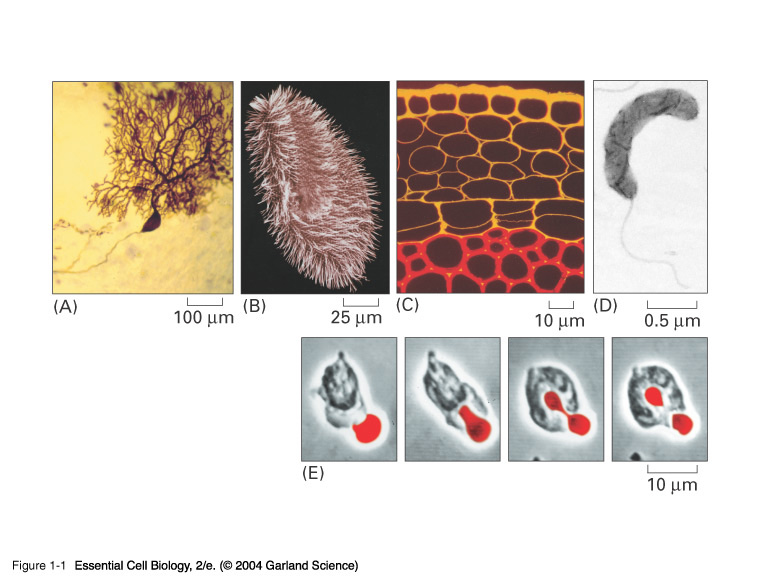 Similarities Among Cells
Similarities 
Similar basic chemistry: 
Genetic information in form of nucleic acids (DNA, RNA) 
Genetic instructions translated in proteins (major molecules in cells)
Introduction to Microscopy
Limit of resolution: Distance required between 2 objects in order to be distinguished as separate entities 
Typical light microscope 
Wavelength of visible light = 400-700 nm 
Limit of resolution = 200-350 nm

Resolving power: A microscope with smaller limit of resolution has a greater resolving power
Table 1-1
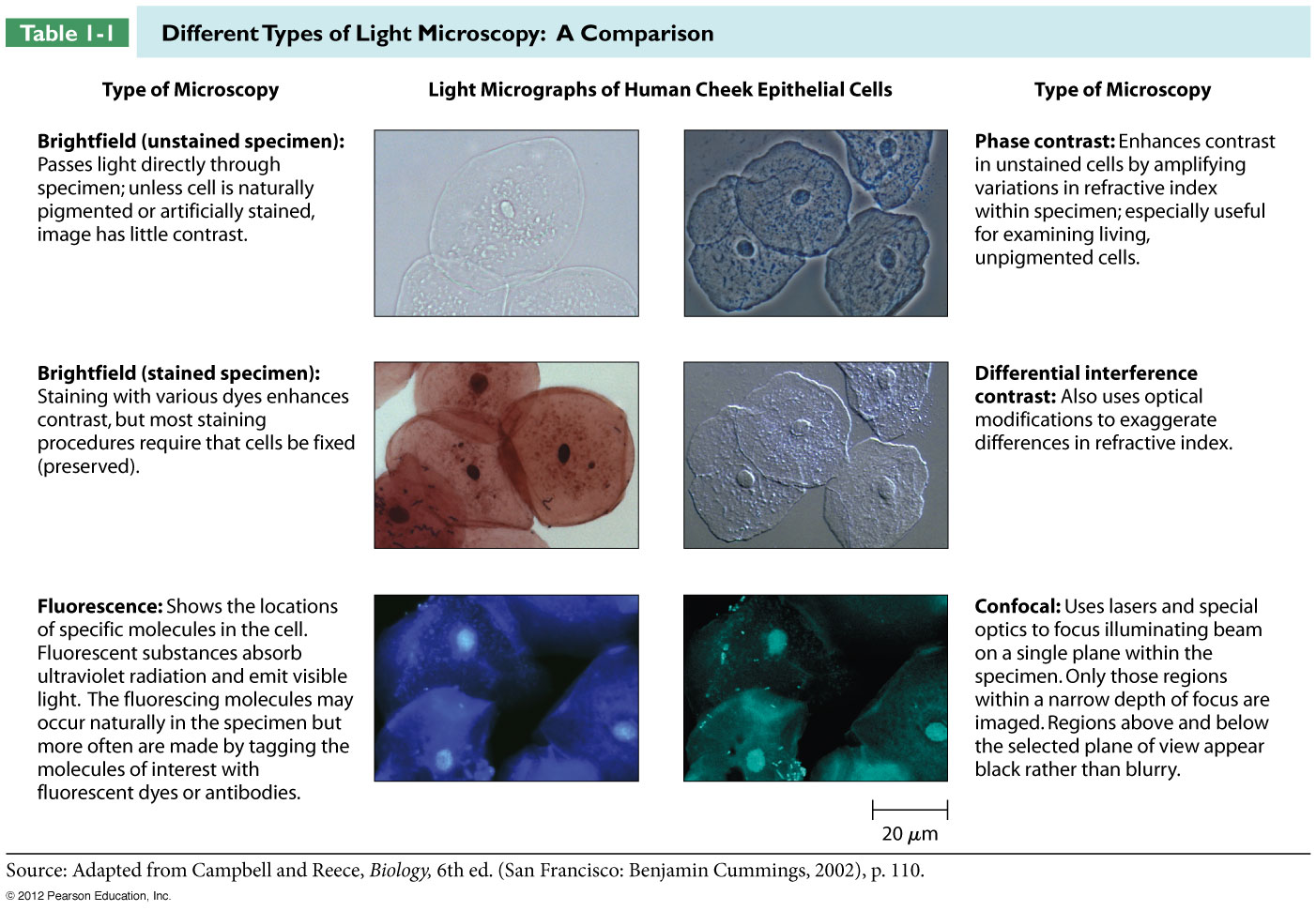 Types of Microscopy
Brightfield Microscopy
	Visible white light 

	Specimen has been “fixed”, dehydrated, embedded in a special medium, cut, and mounted onto a microscope slide

Disadvantage:  
	Cells are dead
Types of Microscopy
Phase-Contrast; Differential Interference Contrast (Nomarski) Microscopy
	Method of choice for visualizing live, unstained cells.  
	
	Structurally distinct portions of cell have different refractive indices.

	Phase-contrast uses special filters that amplify these differences, resulting in higher visual contrast to the observer.
Types of Microscopy
Fluorescence Microscopy
	Fluorescently-tagged molecules used to visualize live cells.  
	UV light passed through specimen to excite fluorescent molecules.
	Excited molecules emit visible light.
Limitation: focuses on only a single plane of the specimen at a time, yet fluorescent light is emitted throughout the specimen
Types of Microscopy
Confocal Scanning 
	Microscopy
	
	Uses laser beam to illuminate a single focal plane or specimen.  

Advantages:  
	Eliminates problem of halo effect from adjacent focal planes
	
	Allows “serial” imaging through a thick section; production of 3D image of tissue
Observing Living Cells
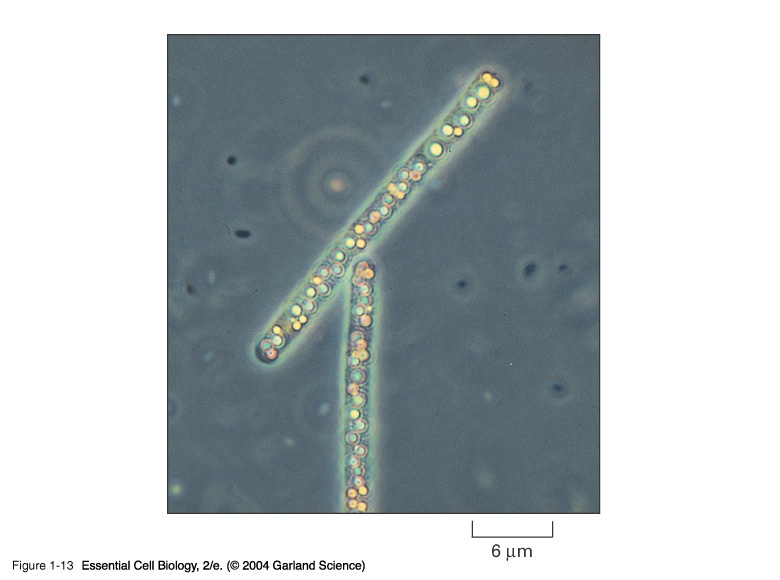 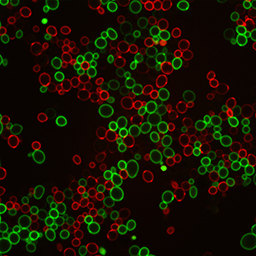 Fluorescent probes
Bright-field
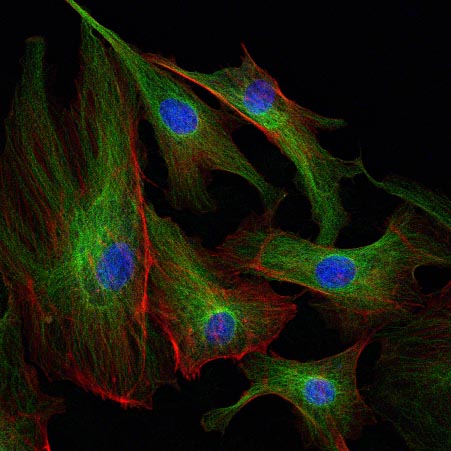 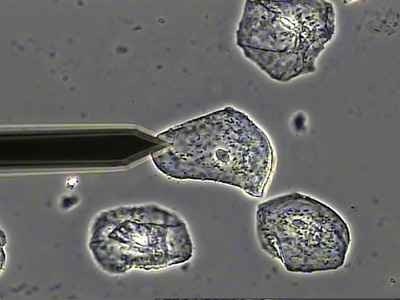 Confocal
Phase contrast
Types of Microscopy
Electron Microscopy
		Greater magnification 
			EM:		100,000-fold mag
			Light:		1,000-1,500-fold mag

		Limits of resolution
			EM:		2 nm
			Light:		200-350 nm

		Requires use of thinner tissue sections
			EM:		~ 20 nm – 1 mm
			Light:		~ 10 mm
[Speaker Notes: Invented in germany in 1931 by Max Knoll and Ernst Ruska]
Electron Microscopy
Transmission Electron Microscopy (TEM)
	Beam of electrons is focused and passed through specimen treated with a heavy metal stain.  

	Stain adheres differently to structurally-distinct components in the specimen.  

	As beam passes through stained specimen, electrons will be differentially absorbed or scattered, dependent upon the distribution of the stain.  

	After passing through the specimen, beam is focused onto a viewing screen or photographic film to reveal the image of the specimen.
Electron Microscopy
Scanning Electron Microscopy (SEM)
	Beam of electrons is focused onto a metal-coated specimen. 
 
	Electrons that are scattered (deflected away from the specimen) are detected and used to build a digital image of the specimen on a video screen.
Electron Micrography
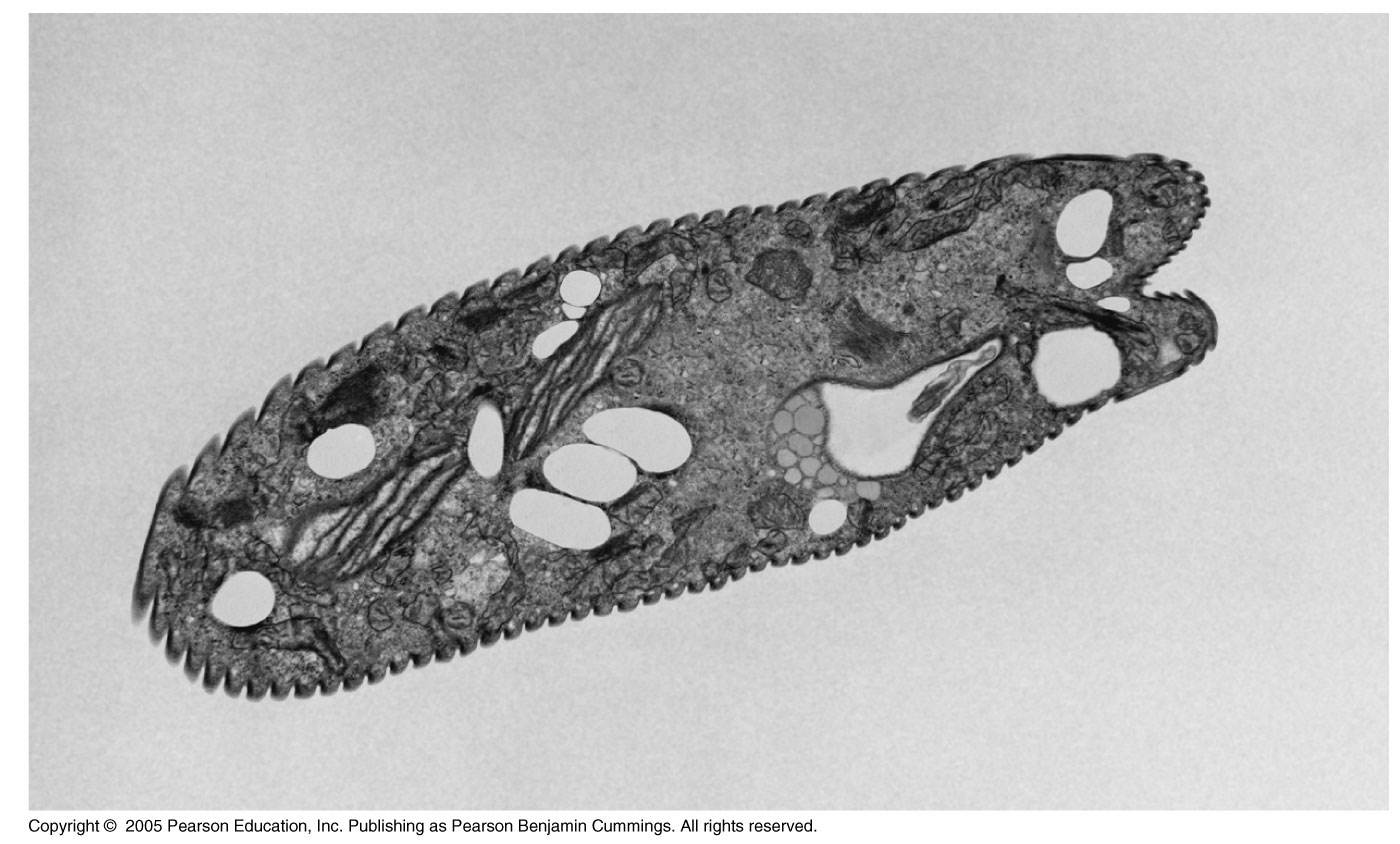 Transmission
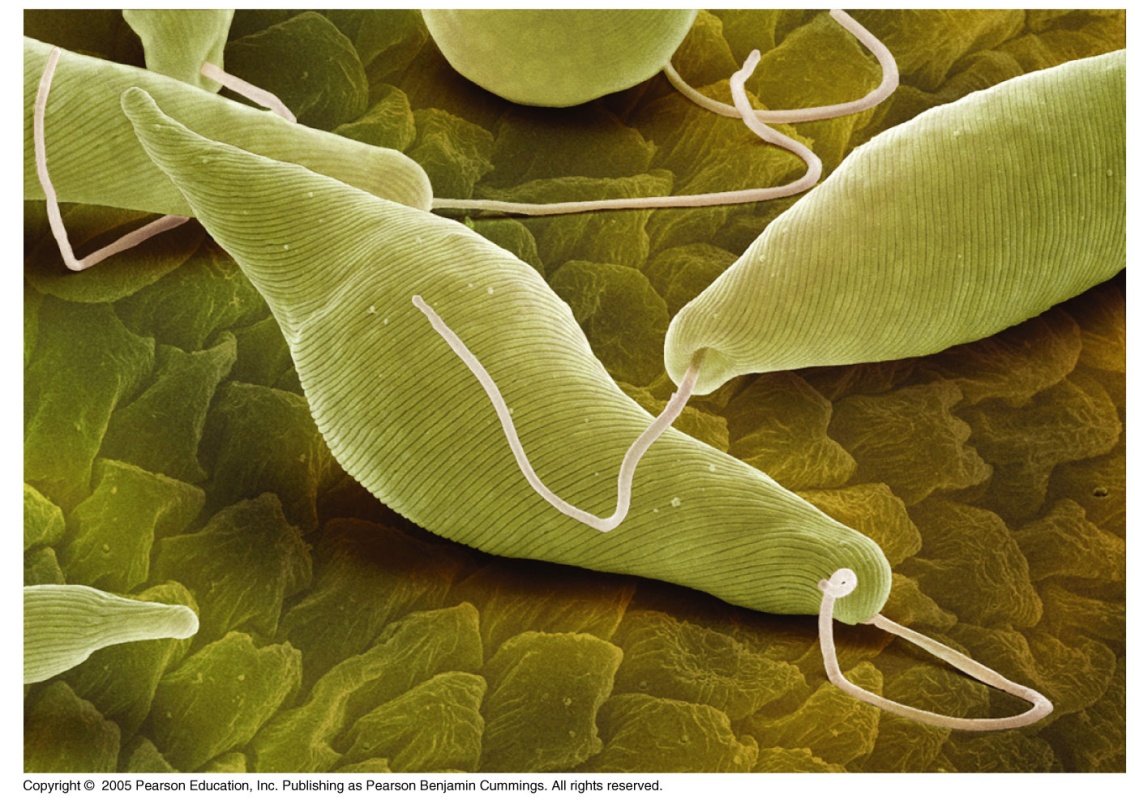 Scanning
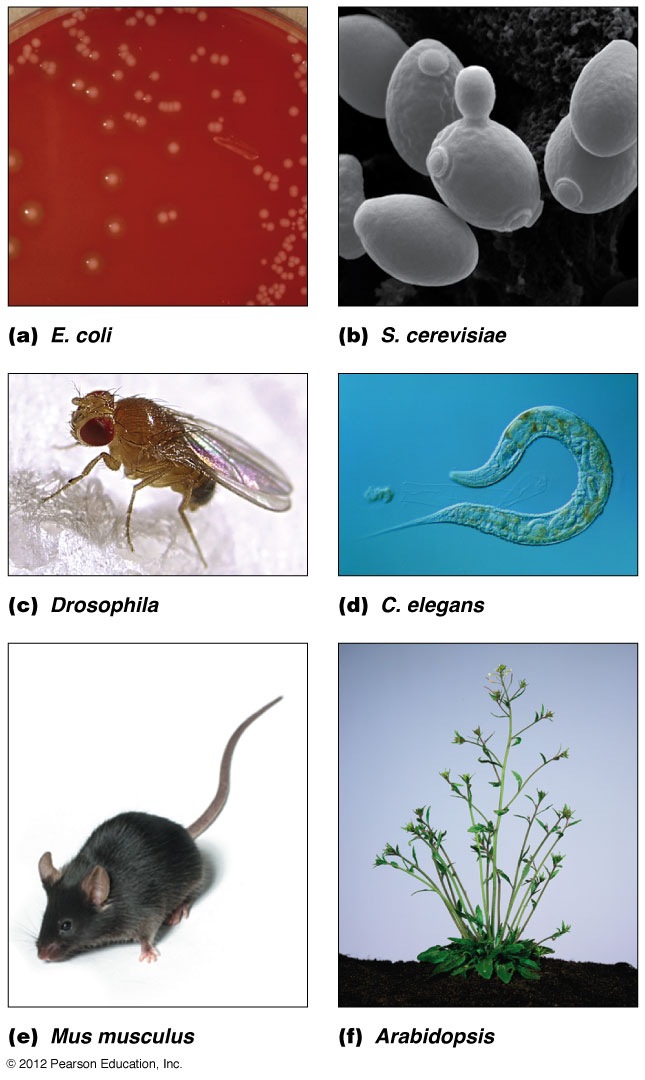 Model organisms in cell biology
Figure 1B-1